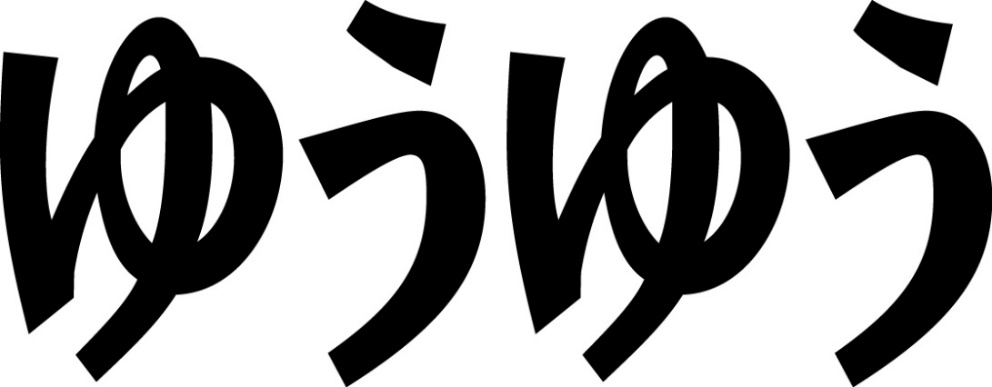 ５０代から
私が主役!
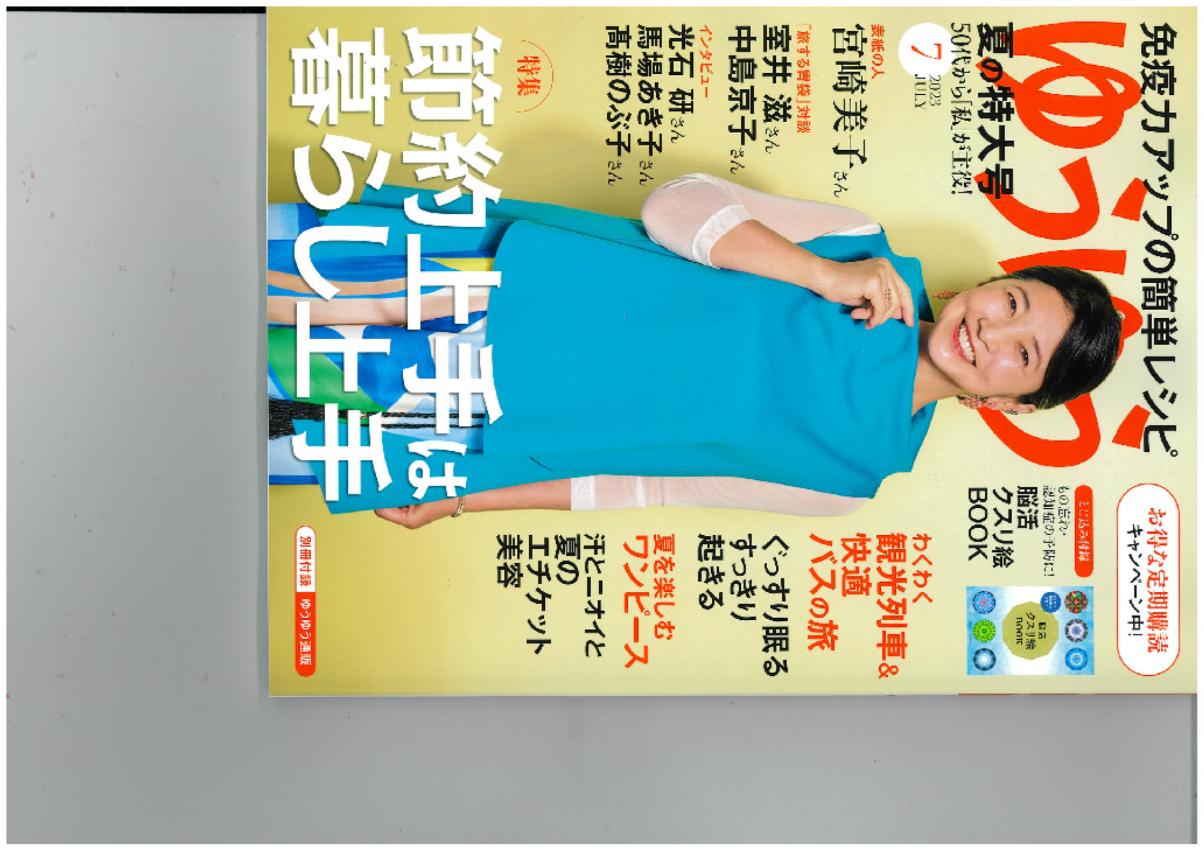 ２０２３年９月号（８月１日発売）
⚫表紙：榊原郁恵さん
⚫インタビュー・・・・この人に聞きたい
　　●吉永小百合さん、井上芳雄さん（予定）
　　●対談　中井貴一さん　×　内館牧子さん
 ◆連載　・中島京子さん　「羊のところはもうもどれない」

⚫特集①：～どこで暮らす？どう暮らす？～　人生を豊かにする住み替え、暮らし替え
　　　財前直見さん、藤原美智子さん、井戸美枝さんなど　住み替えの経緯、実際に暮らしてみて良かった事、
　　　意外だった事、大変だった事も含めての話を取り上げます。住み替えを決めるまでに、どんな事を考えて
　　　おくと良いか、想定しておくべきことなど、専門家のアドバイスも紹介。
⚫特集②：～頑張りすぎない！でも前向きに生きていく～折れない心の育て方
　　困難や試練を乗り越えるための「折れない心」を手に入れるためにはどうすれば良いのかを聞きます。
　　　候補：青木さやかさん、にしおかすみこさん、辻井いつ子さん、内館牧子さんに心理カウンセラーの
　　　中島てるさんが取材。
⚫旅：～かわいい魚が持っている、癒しのスポット～　大人が楽しめる水族館
　　館内がひんやりした水族館には、夏におすすめのお楽しみスポット。展示に工夫がされている、
　　　見ているだけで癒される、水中の人気者に会えるなど、一度は行ってみたい水族館をセレクト
　　　子連れとは水族館の選び方、楽しみ方を教えてもらう。
⚫ファッション：　大人かわいいリュックが欲しい
　　ゆうゆう世代にとって、リュックはお出かけの必需品。ゆうゆうモデルに理想のリュックについて座談会
　　　してもらい、スタイリストに大人のかわいいリュックのセレクト＆コーディネイトを行います。
⚫美容：～少し変えても垢抜ける～　いまどき「眉」の手ほどき
　　シニアのメイクやヘアスタイルに詳しいEGAO（えがお）美容室の船津さんに教えてもらいます。　
⚫料理：～驚くほどラクで簡単～ポリ袋でパパッとレンチンおかず
　　　忙し時期には、火を使わづに調理。ポリ袋とレンジを使った　おいしい時短料理を取り上げます。
⚫読み物：～挑戦大賞発表～　チャレンジする気持ちが生きる力に
　　山本一力さん、吉永みちこさんによる選考会の模様、受賞者発表、大賞者にインタビュー
⚫暮らし①：観葉植物のある暮らし
　　　夏は涼しげな観葉植物をインテリアに取り入れたい。おしゃれな飾り方、バランスなどをメインに
　　　お手入れ法なども教えます。
⚫暮らし②：～明日かもしれない～　「人にやさしい」防災術
　　　高齢の親や病気・けが等ですぐに動けない家族がいる場合はどうするのか？日常的に飲んでいる薬、
　　　食事制限がある場合は？などシニア世代が自然災害に備える際の注意点や、備えておくべき事など
　　　国際レスキューナースの辻直美さんにお伺いします。
⚫健康：ボケたくないので、歯を鍛えます！
　　竹内博朗先生より、５０歳から老けない葉の習慣を紹介します。
※企画は一部変更する場合があります。予めご了承ください

株式会社主婦の友社 メディア営業部 TEL03-5280-7510
URL　http://maturist.jp/stories/1050